НАЛОГИ и НАЛОГООБЛОЖЕНИЕНовые поступления книг в коллекциях электронных библиотек znanium и Юрайт
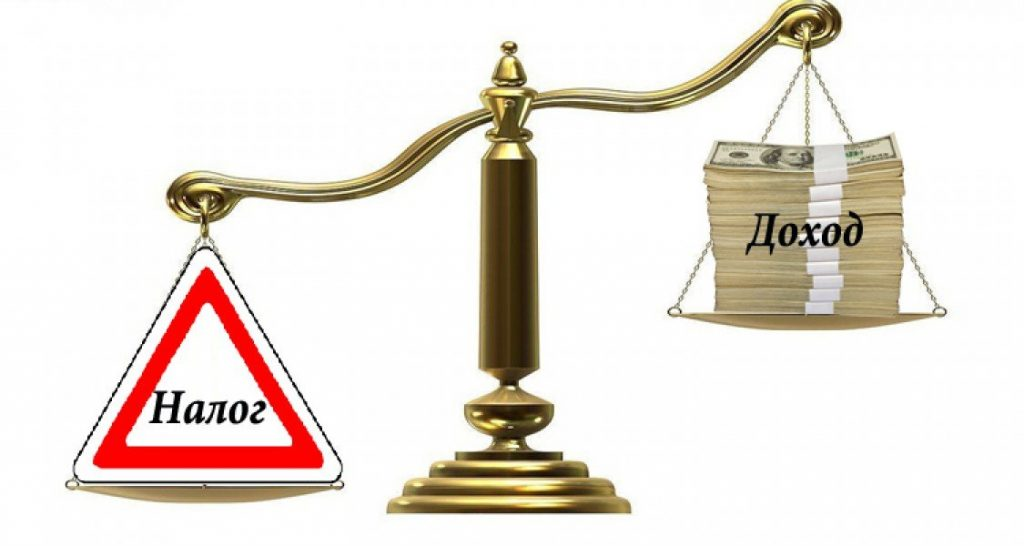 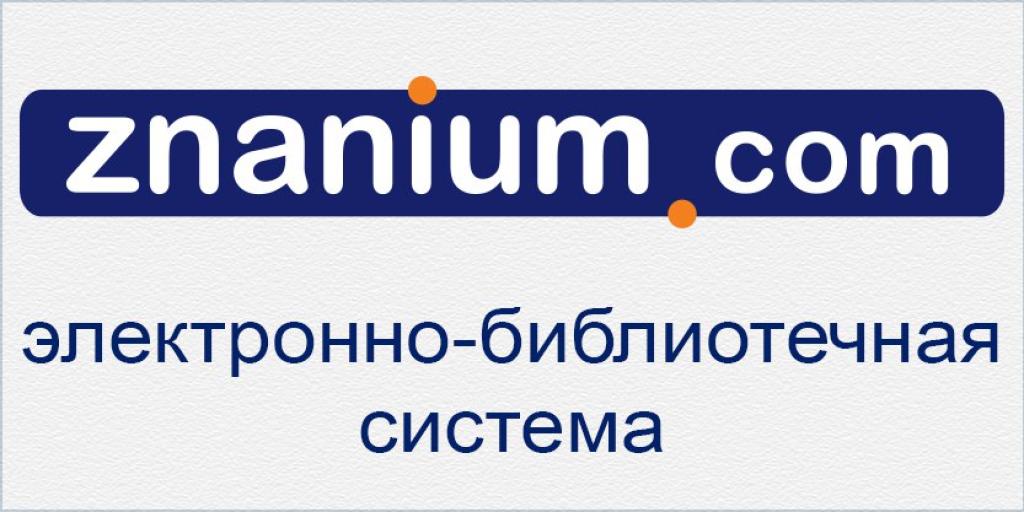 Романов, А. Н. Налоги и налогообложение: учеб. пособие / А. Н. Романов, С. П. Колчин. — Москва :  ИНФРА-М, 2018. — 391 с.
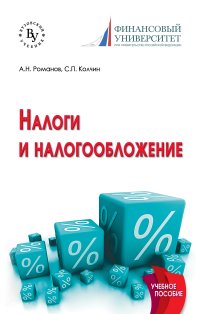 В учебном пособии раскрыты сущность и роль налогов в современном обществе, включая экономические и правовые основы налогообложения. Приводятся контрольные вопросы, тесты, примеры и задачи по наиболее трудоемким для восприятия темам. Соответствует требованиям Федерального государственного образовательного стандарта высшего образования последнего поколения в рамках базовой дисциплины «Налоги и налогообложение» и последним изменениям в системе налогообложения Российской Федерации.
Адрес доступа: http://znanium.com/bookread2.php?book=900176
Налоги и предпринимательство: учебник / под ред.  Л. И. Гончаренко. — Москва : ИНФРА-М, 2018. — 432 с.
В учебнике рассмотрены современные проблемы налогообложения. Даны рекомендации в области повышения эффективности финансово-хозяйственной деятельности компаний. Рассмотрены вопросы, связанные с налоговой политикой государства, особенности налогообложения природопользования и специальных налоговых режимов в рамках развития предпринимательской деятельности при ее малых формах; изложены особенности и проблемы налогообложения предпринимательской деятельности в мировой хозяйственной практике.
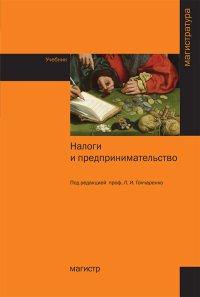 Адрес доступа: http://znanium.com/bookread2.php?book=949090
Мигунова, М. И. Налоги и налогообложение : учеб.-метод. пособие / М. И. Мигунова, О. В. Конева ; Сиб. федер. ун-т. – Москва : ИНФРА-М, 2017. - 328 с.
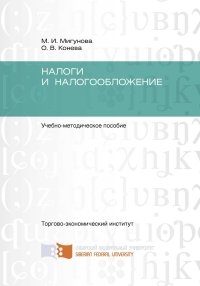 Представлены тестовые, практические и ситуационные задачи по главным темам дисциплины «Налоги и налогообложение». Может быть использовано в учебном процессе как при проведении практических занятий в аудитории, так и для организации самостоятельной работы студентов, в том числе для само- контроля усвоения знаний по дисциплине и при подготовке к курсовому экзамену. Предназначено для преподавателей, студентов, слушателей отделения дополнительного образования и других заинтересованных лиц.
Адрес доступа: http://znanium.com/catalog/product/978703
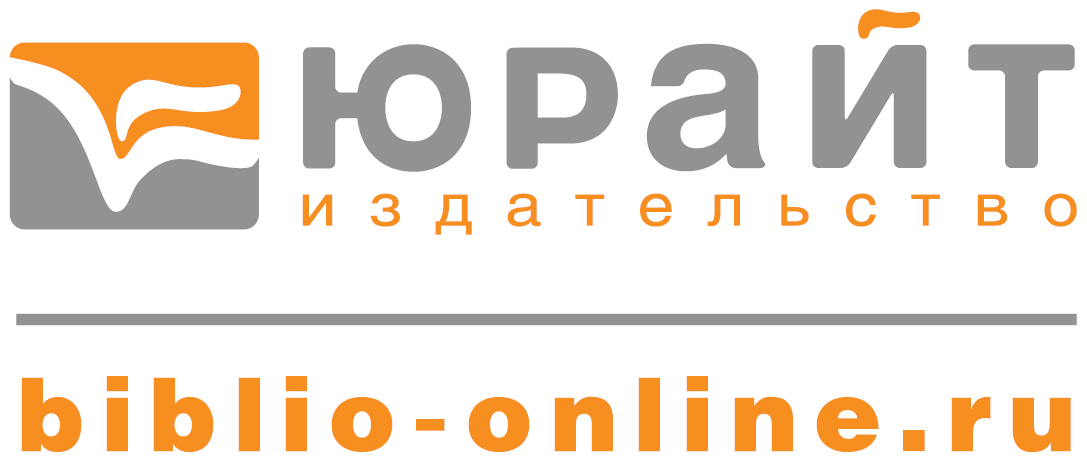 Лыкова, Л. Н. Налоги и налогообложение :  учебник и практикум для академического бакалавриата / Л. Н. Лыкова. — Москва : Юрайт, 2018. — 353 с.
Учебник базируется на курсе, который его автор на протяжении почти 20 лет читает на экономическом факультете МГУ им. М. В. Ломоносова. Основное внимание уделено построению различных налогов, специфике регулирующей их нормативно-правовой базы, порядку формирования налоговых баз и установления налоговых ставок, взаимодействию федерации и ее субъектов в области налогообложения. Обратите внимание: учебник не дублирует нормативные документы. Автор обобщает теоретический материал и делает его максимально доступным для понимания, что позволит студентам оперативно ориентироваться в изменениях, которые постоянно вносятся в отечественную налоговую систему. Процедуры исчисления налогов и логика их действия рассматриваются на примерах.
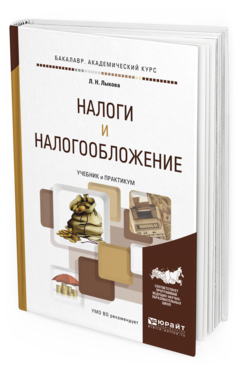 Адрес доступа: https://biblio-online.ru/viewer/345B9F69-231A-46F7-8FB1-B8845986CE2C/nalogi-i-nalogooblozhenie#page/1
Мишле, Е. В. Региональные и местные налоги и сборы с организаций : учеб. пособие / Е. В. Мишле. — Москва : Юрайт, 2018. — 148 с.
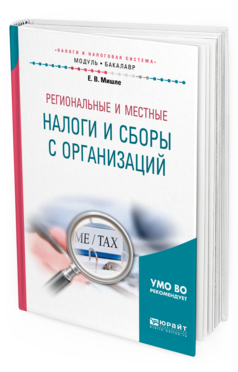 В учебном пособии рассматриваются основные элементы налогообложения, их характеристика, порядок установления, исчисления и уплаты региональных и местных налогов и сборов. Данное учебное пособие составлено с учетом последних изменений в налоговом законодательстве и состоит из шести глав, каждая из которых посвящен анализу одного из региональных и местных налогов (порядку определения лиц, признаваемых его плательщиками, расчета налоговой базы и особенностей его исчисления и уплаты).
Адрес доступа: https://biblio-online.ru/viewer/216EADF3-6B7B-43B8-BD06-722D20A77C0C/regionalnye-i-mestnye-nalogi-i-sbory-s-organizaciy#page/1
Налоги и налогообложение. Практикум : учеб. пособие / Д. Г. Черник и [др.]. — М. : Юрайт, 2018. — 384 с.
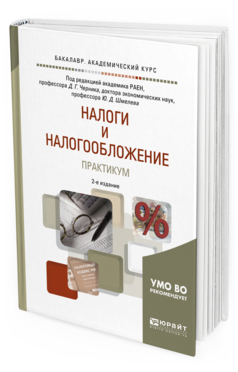 Данное пособие в сочетании с одноименным учебником поможет обрести практические навыки по исчислению налогов и сборов. Структура и содержание Практикума позволят читателю легко ориентироваться в теоретическом и нормативно-правовом материале, необходимом для практических занятий. Издание подготовлено с учетом изменений, внесенных в действующий Налоговый кодекс Российской Федерации. В книге приведено множество тестов, заданий, практических ситуаций и задач для самостоятельного решения, а также ответы к ним.
Адрес доступа: https://biblio-online.ru/viewer/61355984-4755-459E-AB98-C17D1E4564C7/nalogi-i-nalogooblozhenie-praktikum#page/1
Налоги и налоговая система Российской Федерации. Практикум :  учеб. пособие / Н. П. Мельникова [и др.]. — М. : Юрайт, 2018. — 317 с.
В Практикуме рассматриваются основы теории налогов и механизм исчисления и уплаты каждого налога, входящего в российскую налоговую систему, а также налогов в специальных налоговых режимах. Дополнительно в Практикум включена глава по торговому сбору. Все главы Практикума написаны в соответствии с единой структурой, включающей краткое изложение учебного материала по соответствующей теме; тестовые задания; задачи, кейсы, ситуационные задания; вопросы для обсуждения; методические указания для преподавателей и студентов.
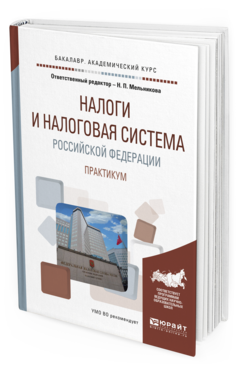 Адрес доступа: https://biblio-online.ru/viewer/42BFE919-D7FA-4671-BD28-85DE160DEB68/nalogi-i-nalogovaya-sistema-rossiyskoy-federacii-praktikum#page/1
ПО ВСЕМ ВОПРОСАМ ДОСТУПА К ЭЛЕКТРОННЫМ РЕСУРСАМ НАУЧНОЙ БИБЛИОТЕКИ НГУЭУ ОБРАЩАТЬСЯ ПО АДРЕСУ E-LIBRARY@NSUEM.RUАБОНЕМЕНТ УЧЕБНОЙ ЛИТЕРАТУРЫ ПРЕДЛАГАЕТ КНИЖНУЮ ВЫСТАВКУ ПО НАЛОГООБЛОЖЕНИЮ. НАШ АДРЕС: КАМЕНСКАЯ, 56,к.8.